Matemática Aplicada à Engenharia de Sistemas-PTC 5007 (30/07/2020)
José Roberto Castilho Piqueira
(piqueira@lac.usp.br)
Métodos de Perturbação
Capítulo 6
Expansões assintóticas
EDOs
Capítulo 9
Equações fracamente não lineares
Métodos de Perturbação
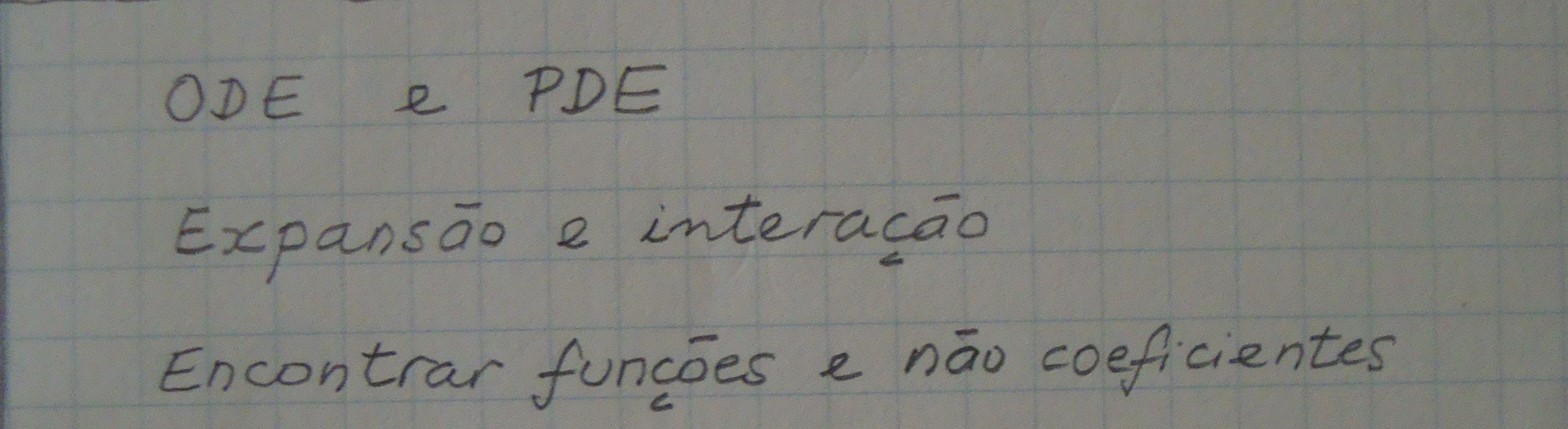 Exemplificação
Expansão
Cálculos
Cálculos (II)
Cálculos (III)
Separando as equações
Solução sequencial
Solução assintótica
Comentário
Perturbações Singulares
Equações algébricas
Equações diferenciais
Comentário
Comentário
Exemplo
Soluções exatas
Termo principal
Termos principais
Balanços
Reescalonamento
Reescalonamento (ii)
Reescalonamento (III)
Exemplo
Balanços
Balanço A
Balanço b
Balanço c
Investigar a solução singular
“Leading terms”
Resumo
Transformação
Solução
Oscilações fracamente não lineares
Problema linear
Perturbação